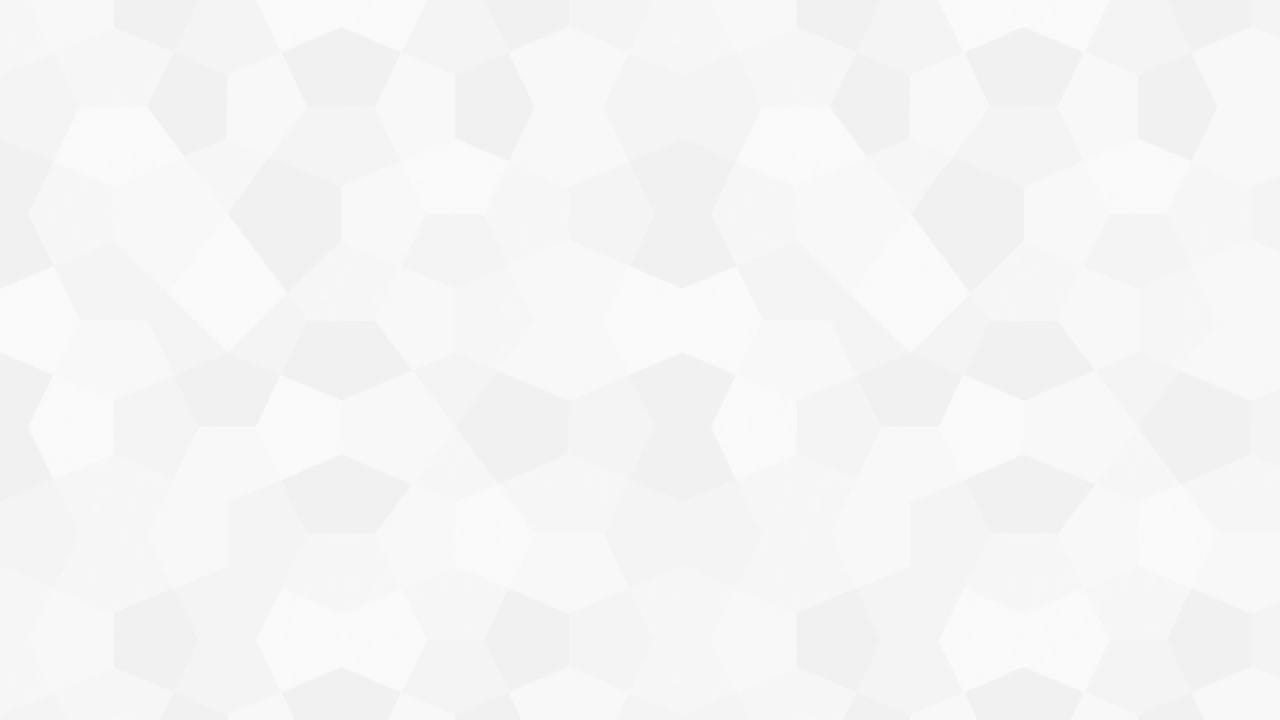 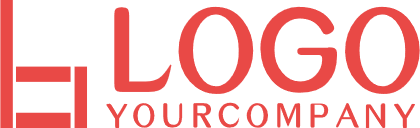 20XX
Free
PPT Templates
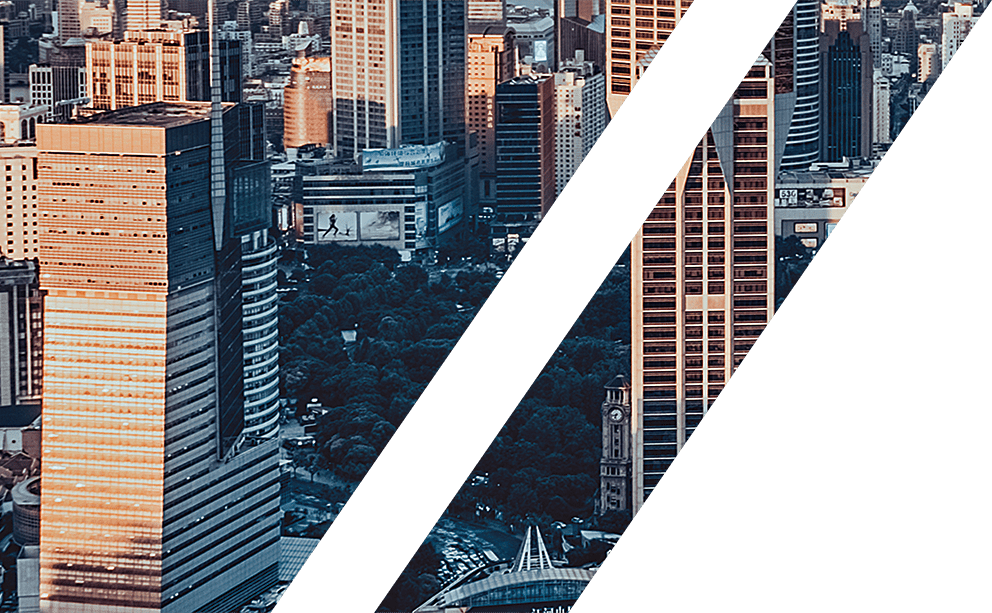 Insert the Subtitle of Your Presentation
Report：freeppt7.com  Time:20XX
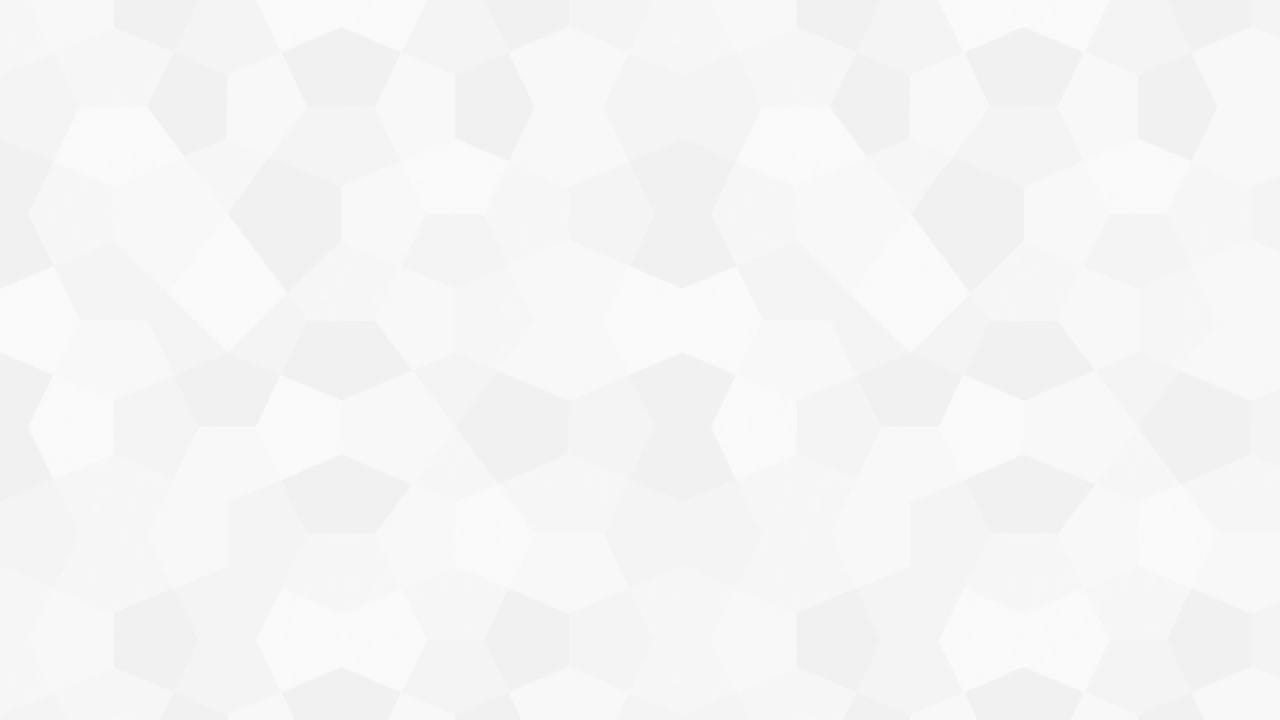 CONTENTS
Part 3
About Us
Enterprise Honor
Part 1
Click here to add content, content to match the title.
Click here to add content, content to match the title.
Part 2
Part 4
Company Team
Product
Click here to add content, content to match the title.
Click here to add content, content to match the title.
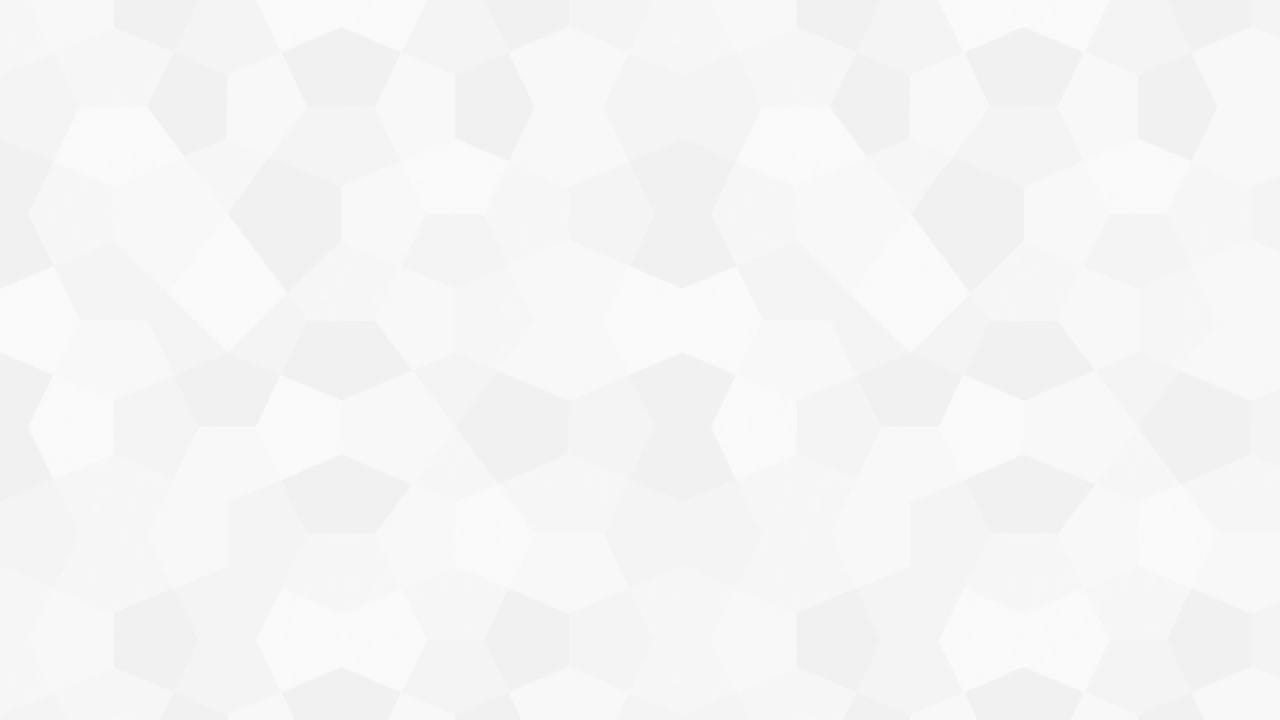 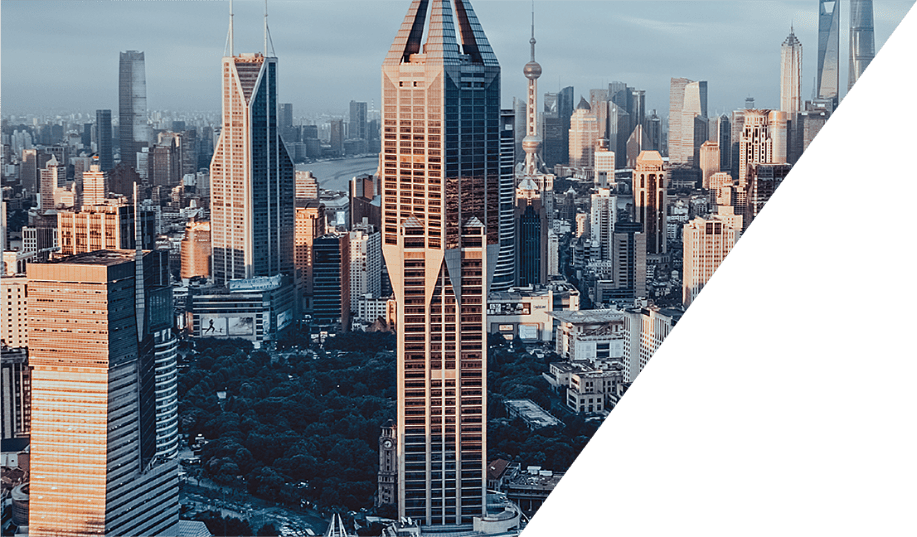 PART ONE
About Us
Add title text
Add title text
Add title text
Add title text
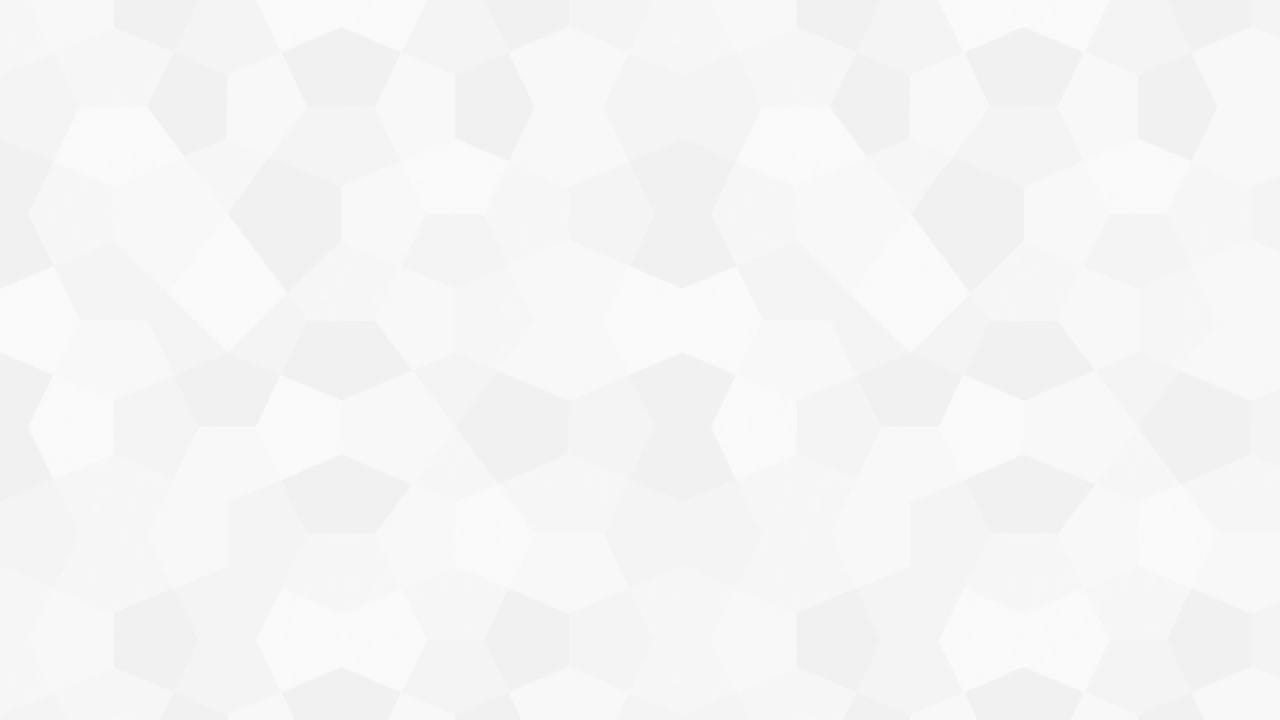 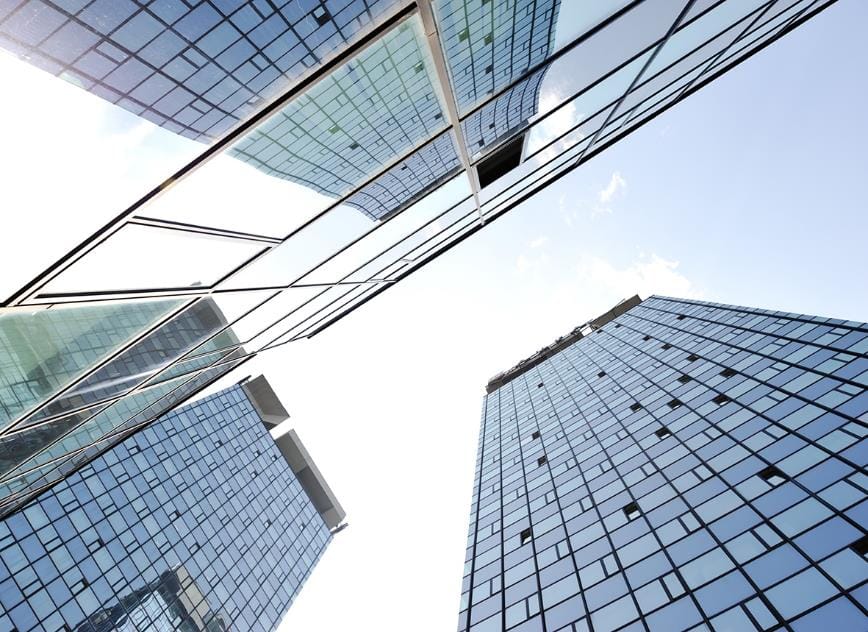 Add title text
01.About Us
Click here to add content, content to match the title.
Add title text
Click here to add content, content to match the title.
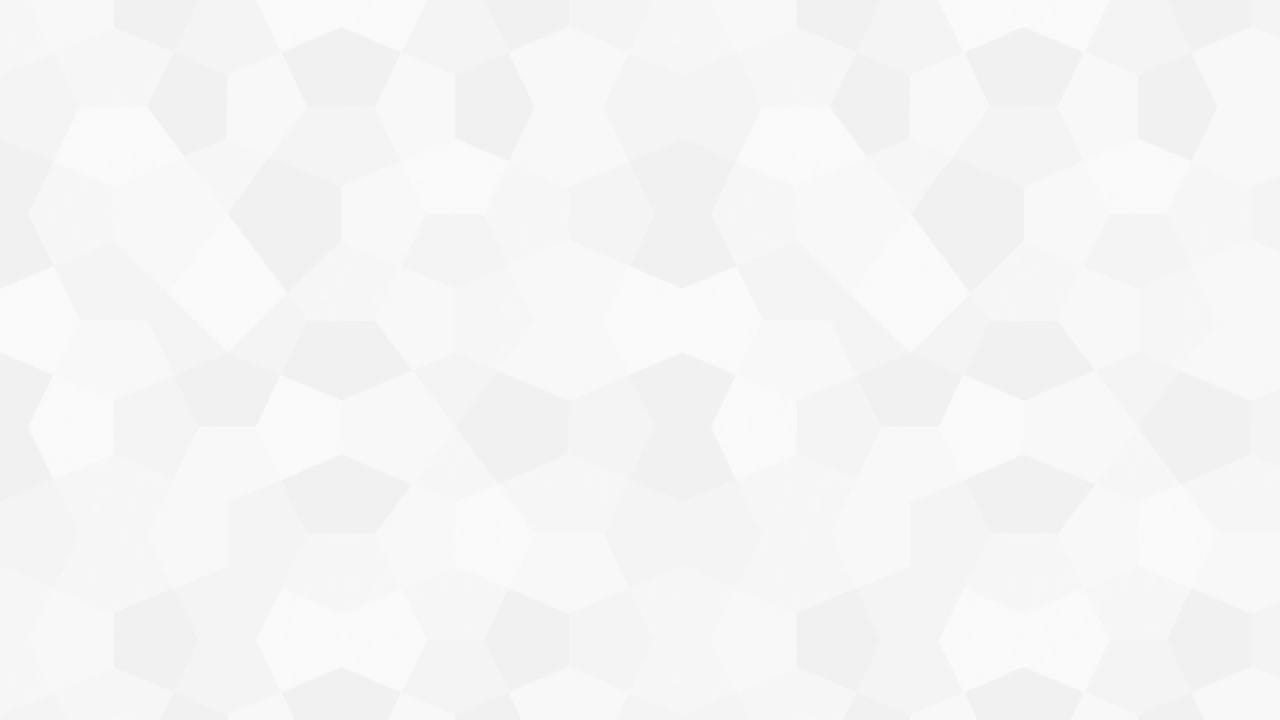 Add title text
Click here to add content, content to match the title.
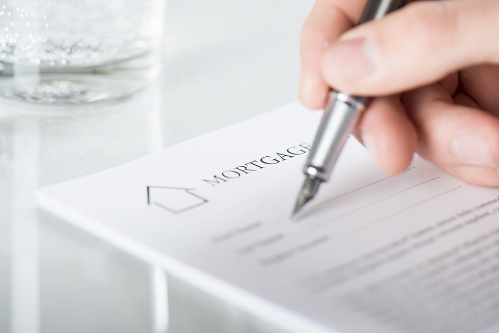 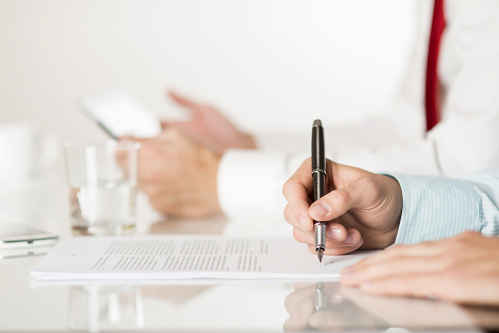 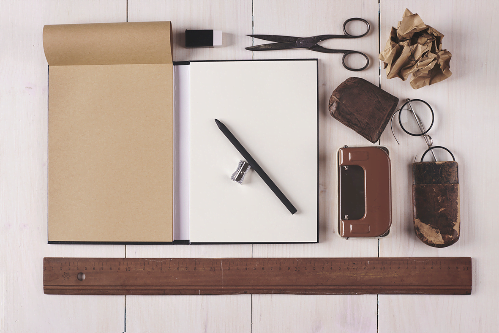 01.About Us
Add title text
Add title text
Click here to add content, content to match the title.
Click here to add content, content to match the title.
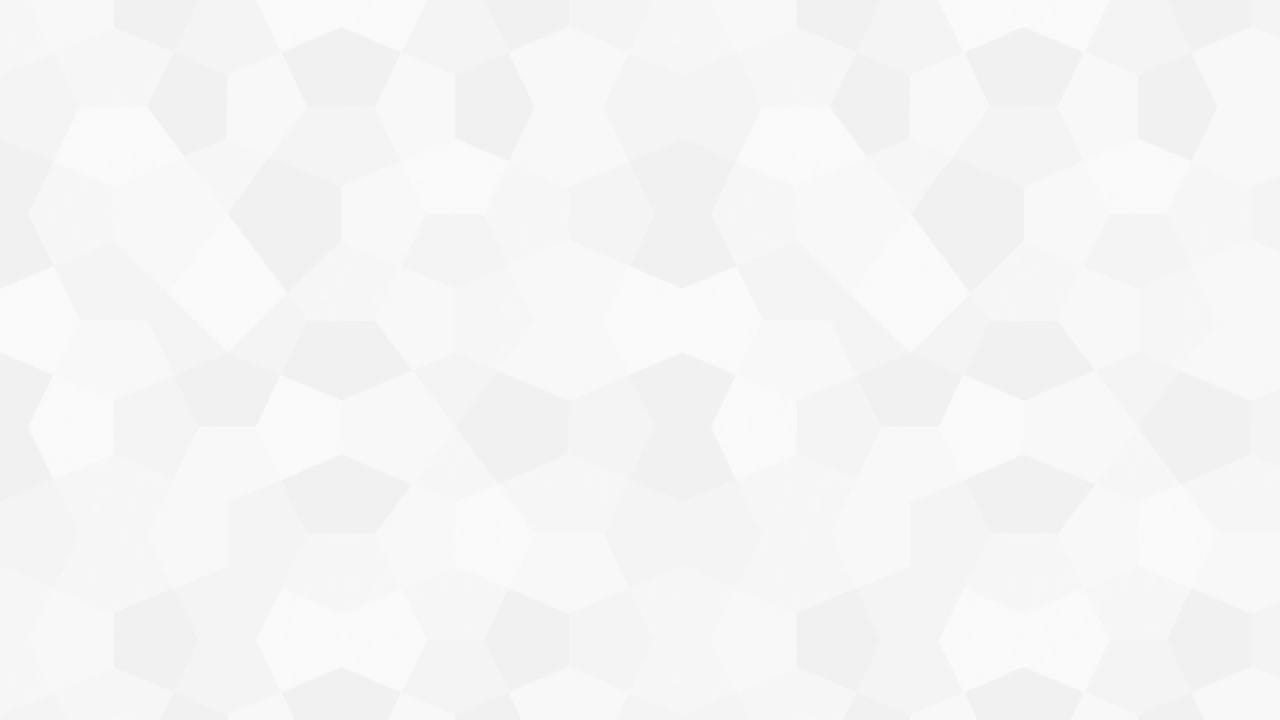 Add title text
01
Click here to add content, content to match the title.
Add title text
Click here to add content, content to match the title.
01.About Us
Add title text
02
Click here to add content, content to match the title.
03
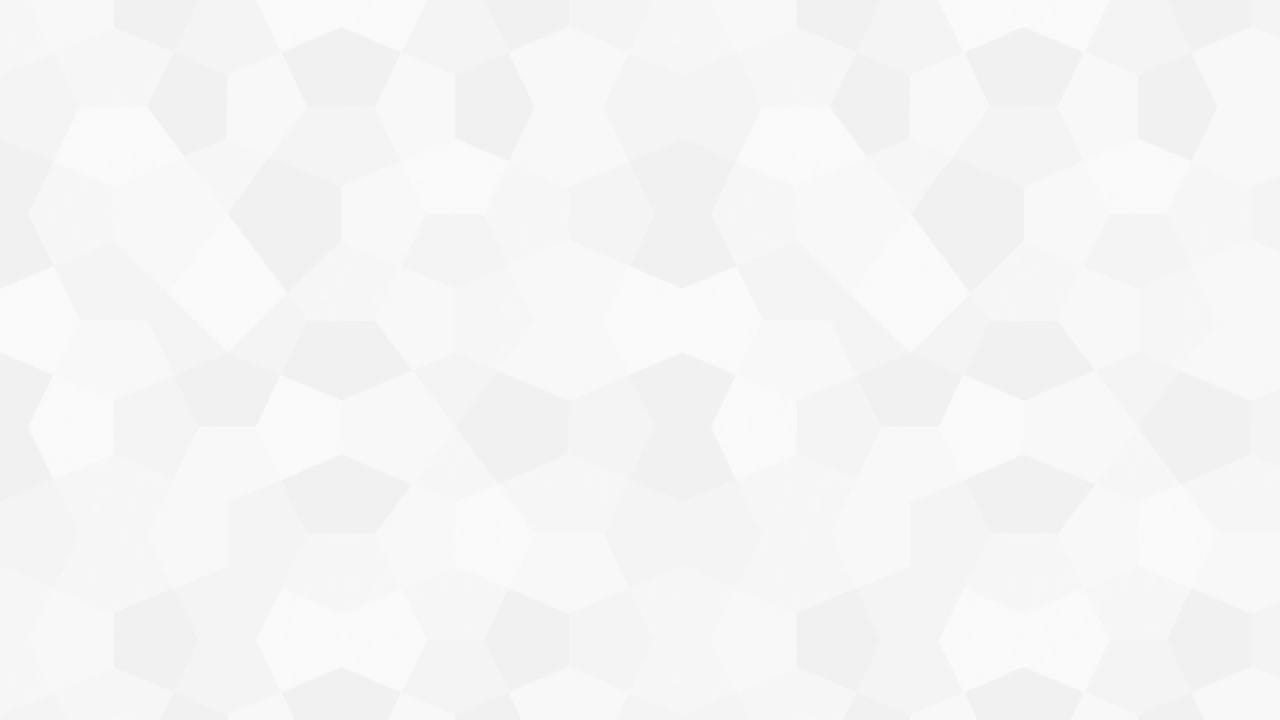 Add title text
01
Click here to add content, content to match the title.
01.About Us
Add title text
02
Click here to add content, content to match the title.
03
Add title text
Click here to add content, content to match the title.
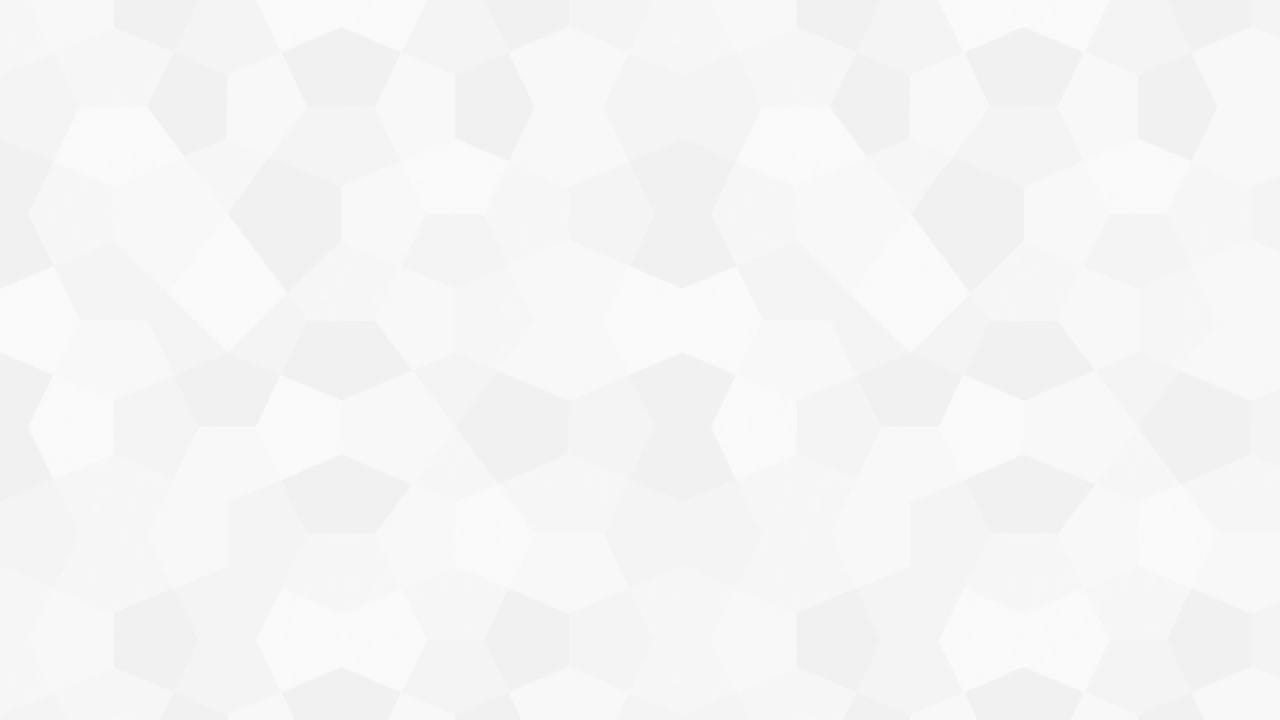 Add title text
Add title text
Add title text
Add title text
Click here to add content, content to match the title.
Click here to add content, content to match the title.
Click here to add content, content to match the title.
Click here to add content, content to match the title.
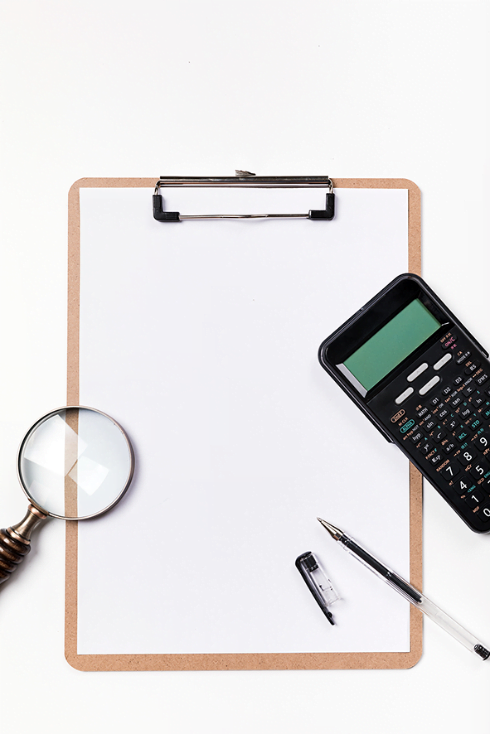 01.About Us
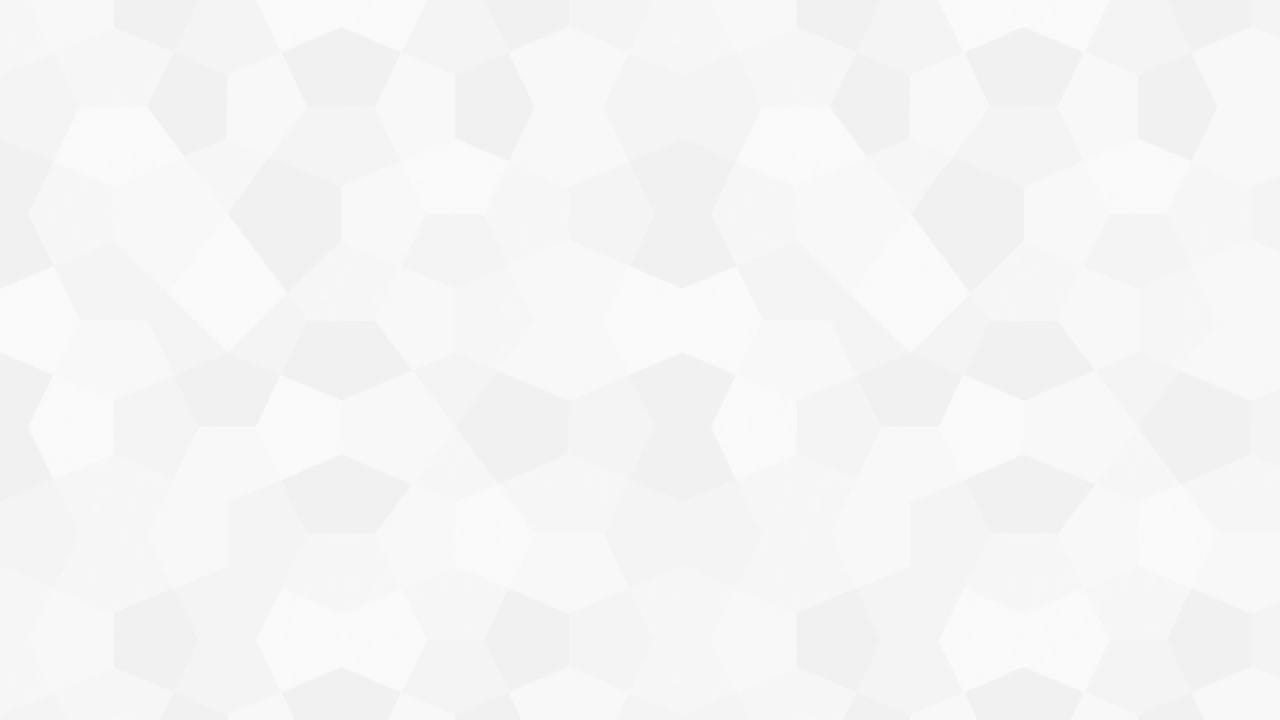 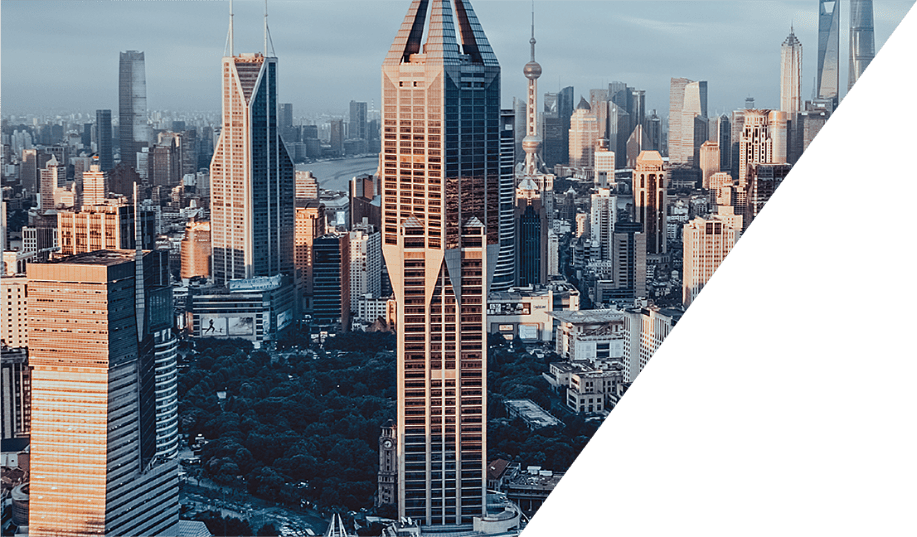 PART TWO
Company Team
Add title text
Add title text
Add title text
Add title text
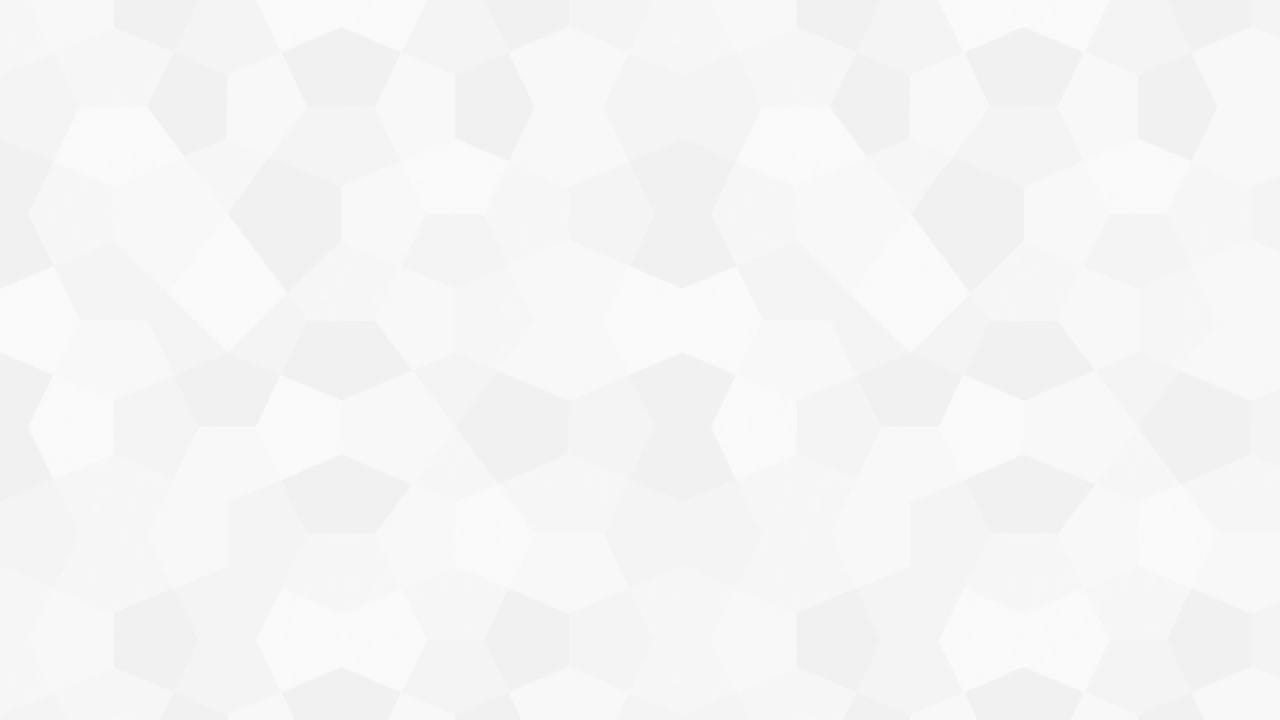 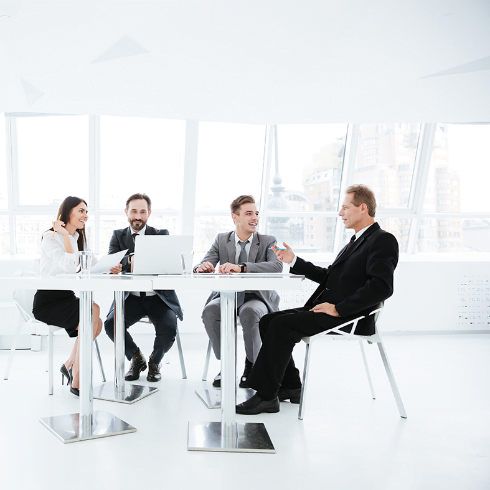 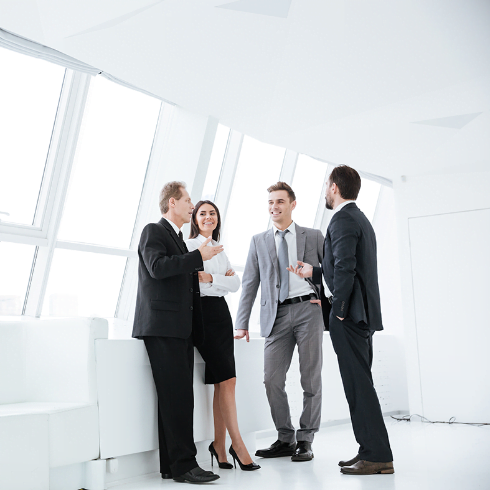 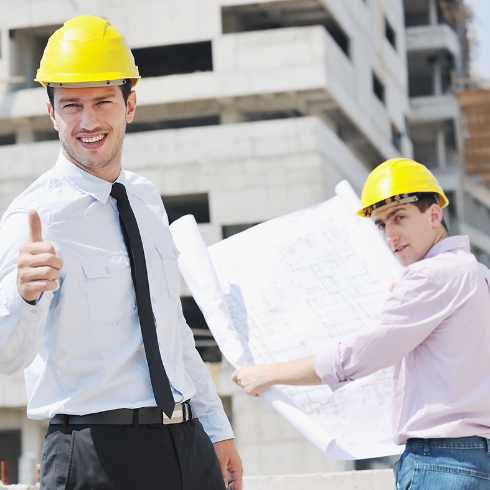 02.Company Team
Add title text
Add title text
Add title text
Click here to add content, content to match the title.
Click here to add content, content to match the title.
Click here to add content, content to match the title.
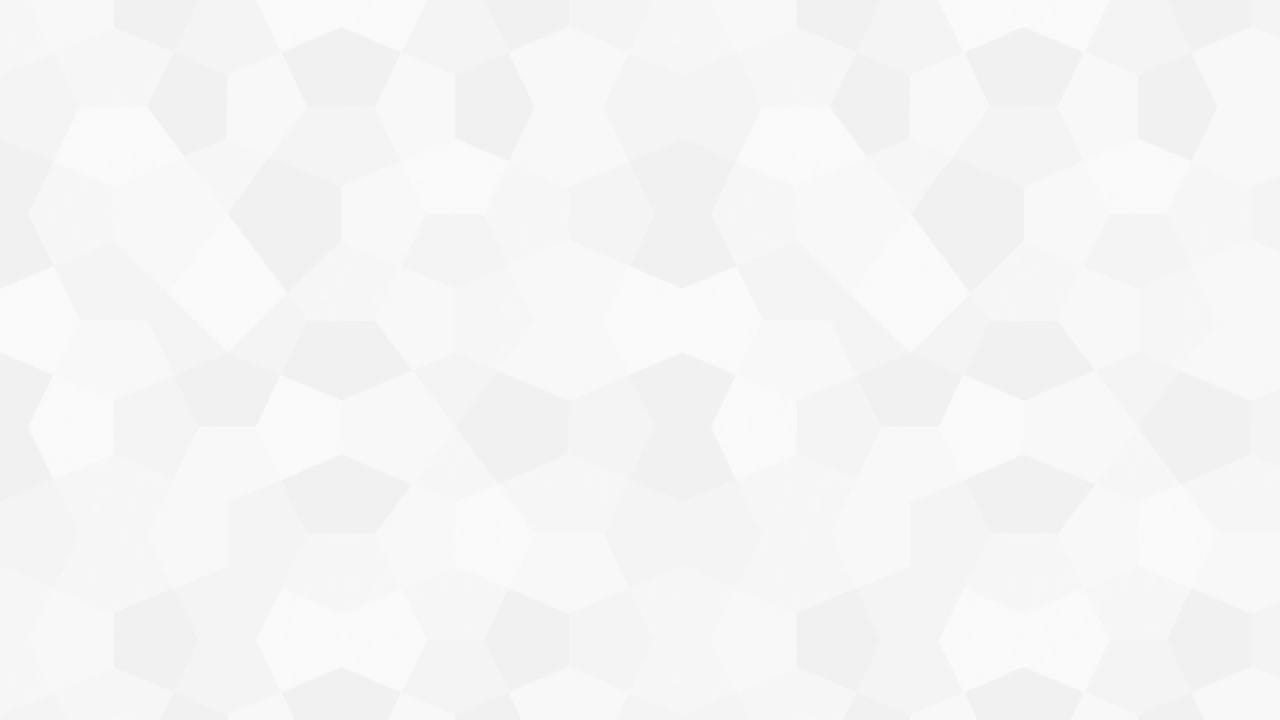 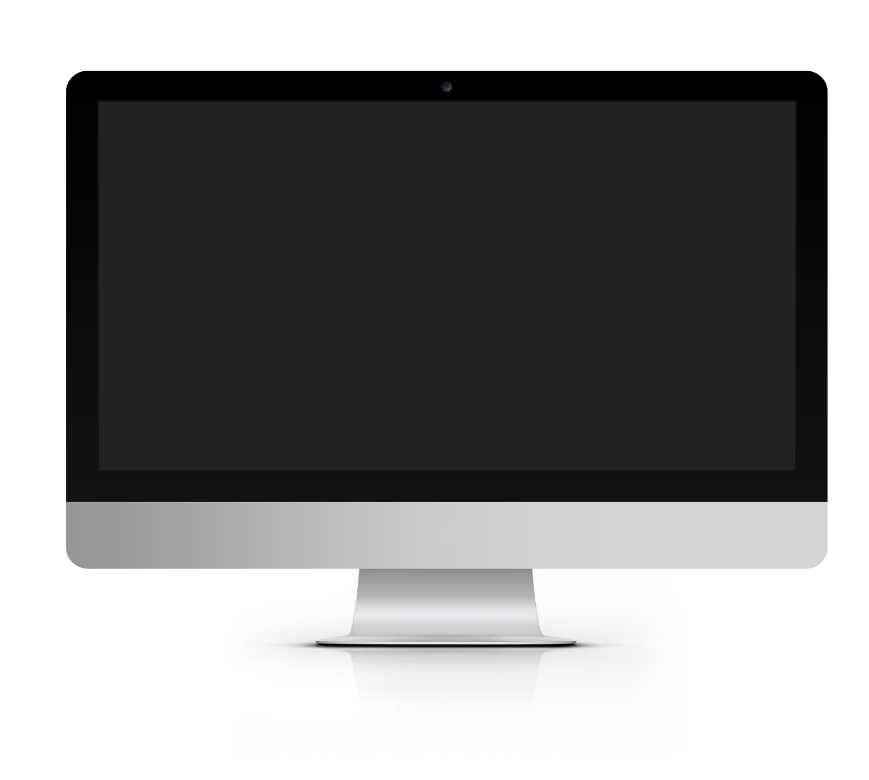 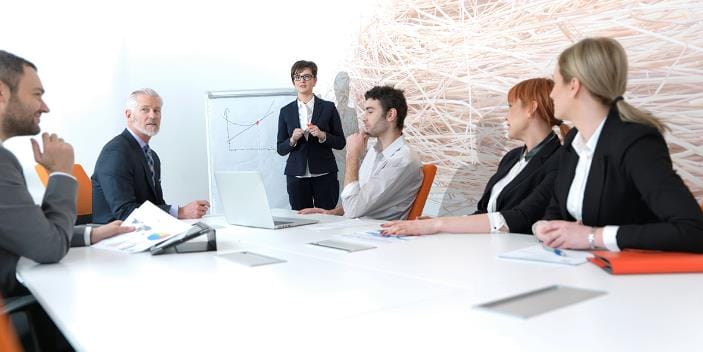 02.Company Team
Add title text
Add title text
Add title text
Add title text
Click here to add content, content to match the title.
Click here to add content, content to match the title.
Click here to add content, content to match the title.
Click here to add content, content to match the title.
PPT下载 http://www.1ppt.com/xiazai/
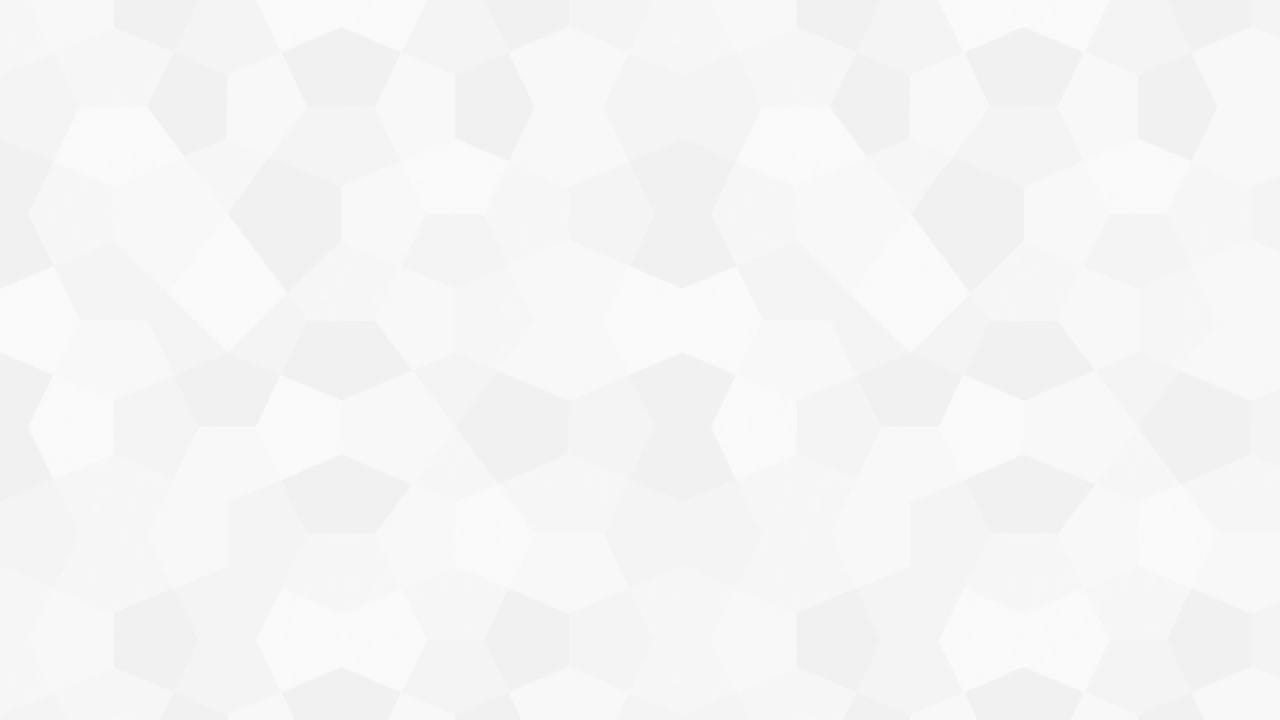 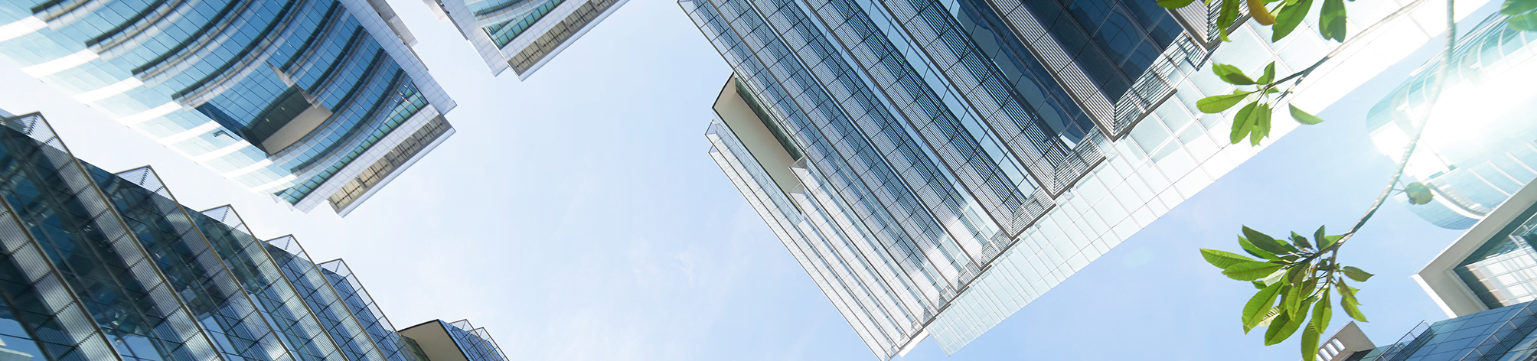 Add
 title text
02.Company Team
Add title text
Click here to add text content, such as keywords, some brief introductions, etc.Click here to add text content, such as keywords, some brief introductions, etc.
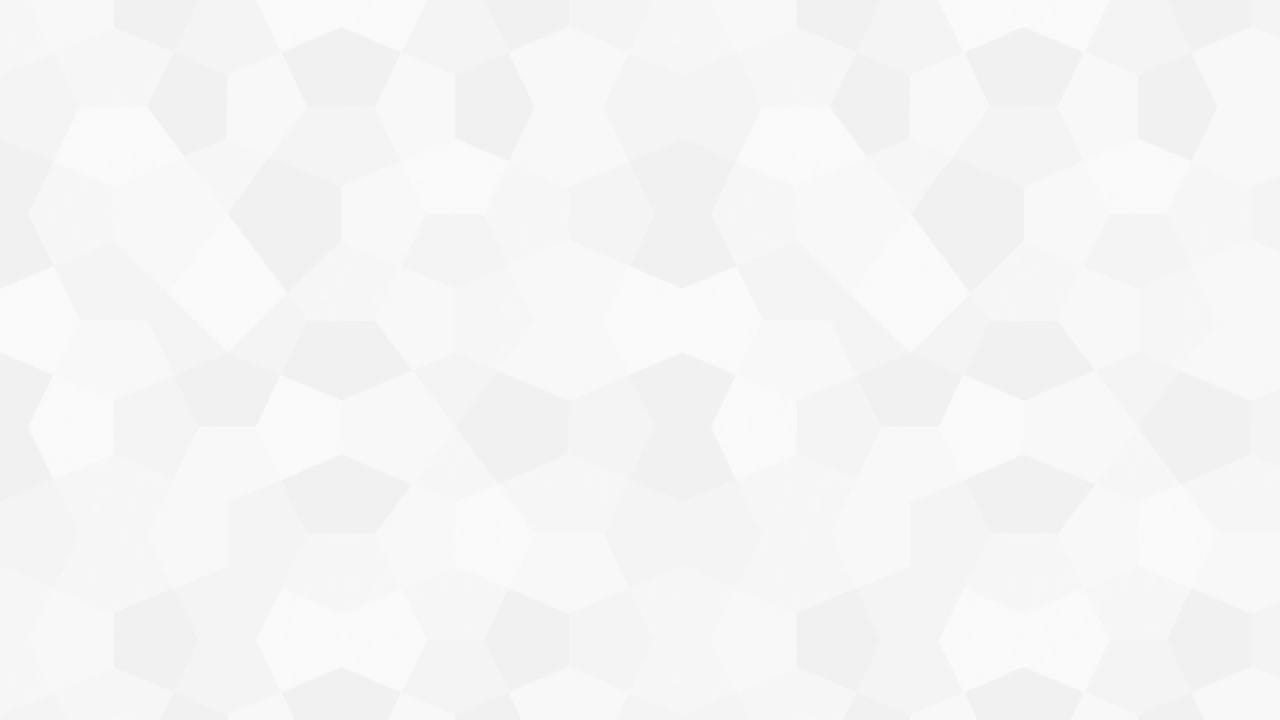 Title
Title
Title
Click here to add text content, such as keywords, some brief introductions, etc.
Click here to add text content, such as keywords, some brief introductions, etc.
Click here to add text content, such as keywords, some brief introductions, etc.
02.Company Team
Title
Title
Title
Click here to add text content, such as keywords, some brief introductions, etc.
Click here to add text content, such as keywords, some brief introductions, etc.
Click here to add text content, such as keywords, some brief introductions, etc.
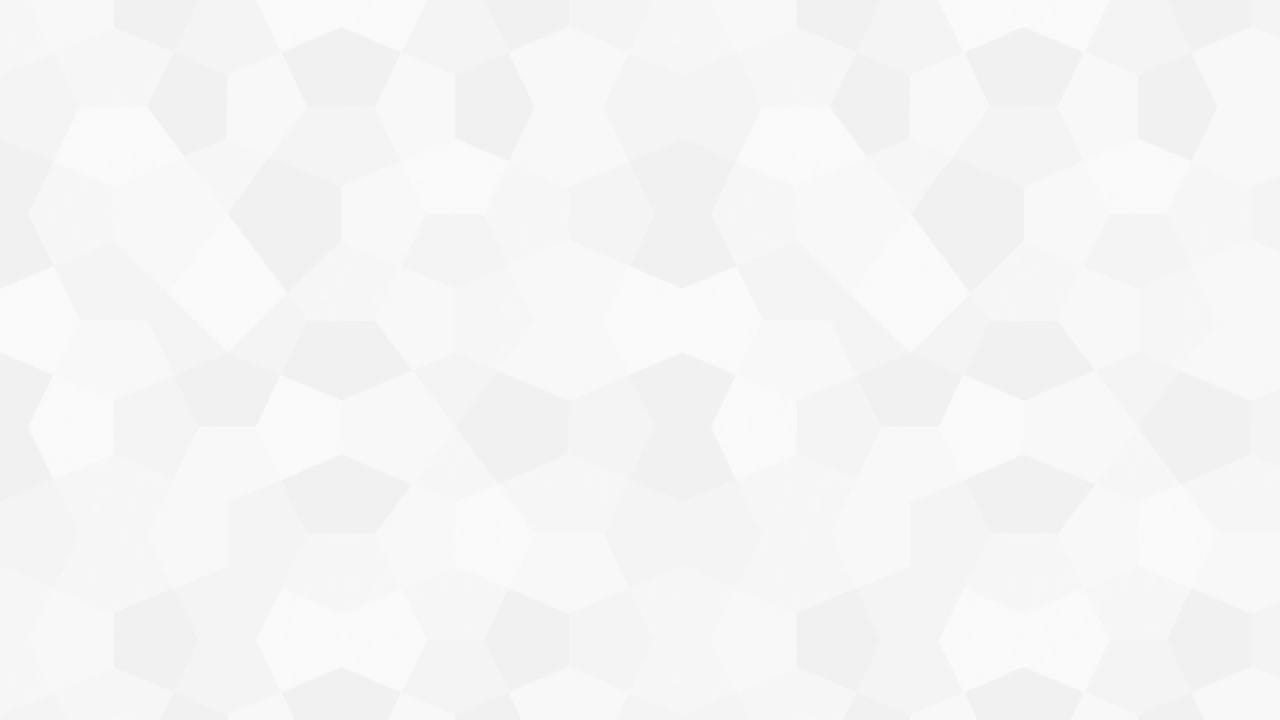 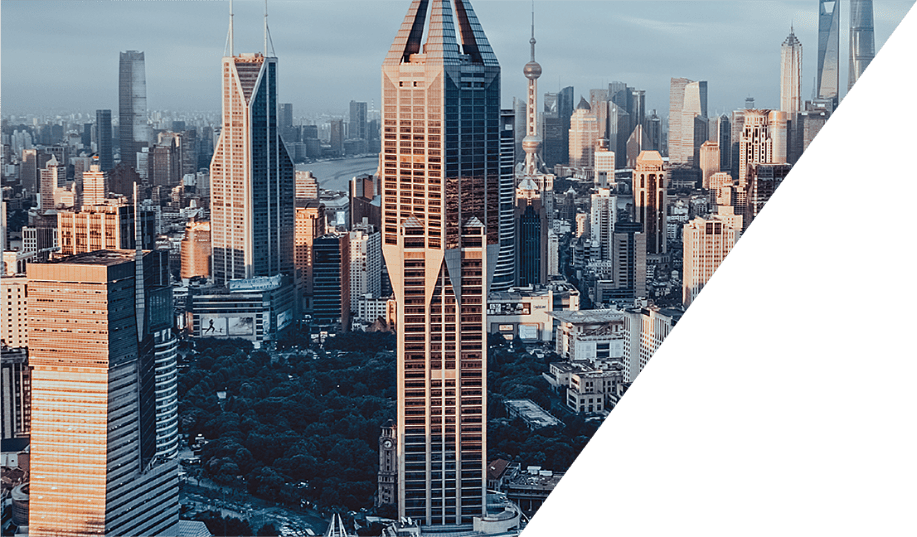 PART THREE
Enterprise Honor
Add title text
Add title text
Add title text
Add title text
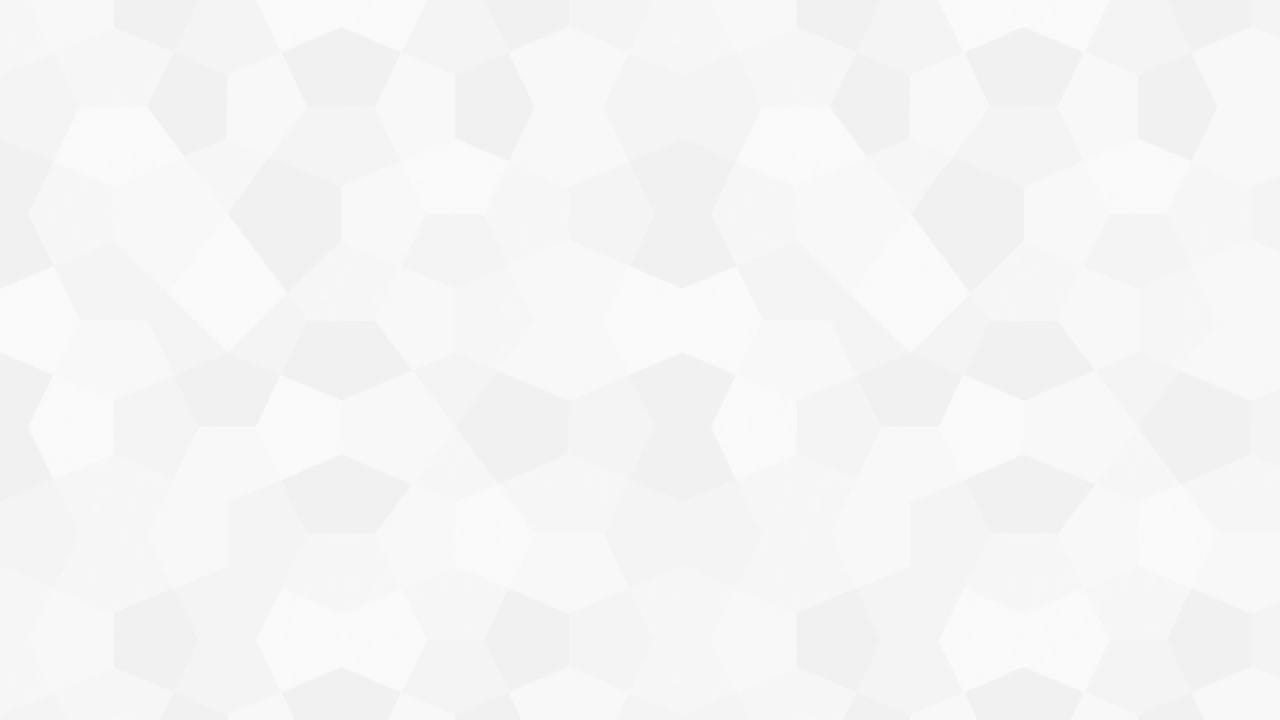 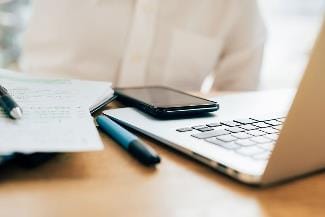 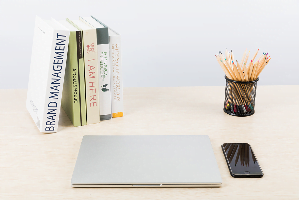 03.Enterprise Honor
Add title text
Add title text
Add title text
Add title text
Click here to add content, content to match the title.
Click here to add content, content to match the title.
Click here to add content, content to match the title.
Click here to add content, content to match the title.
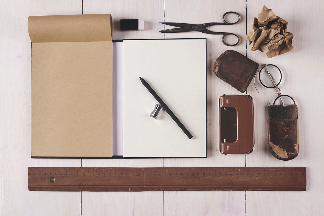 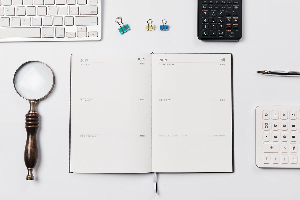 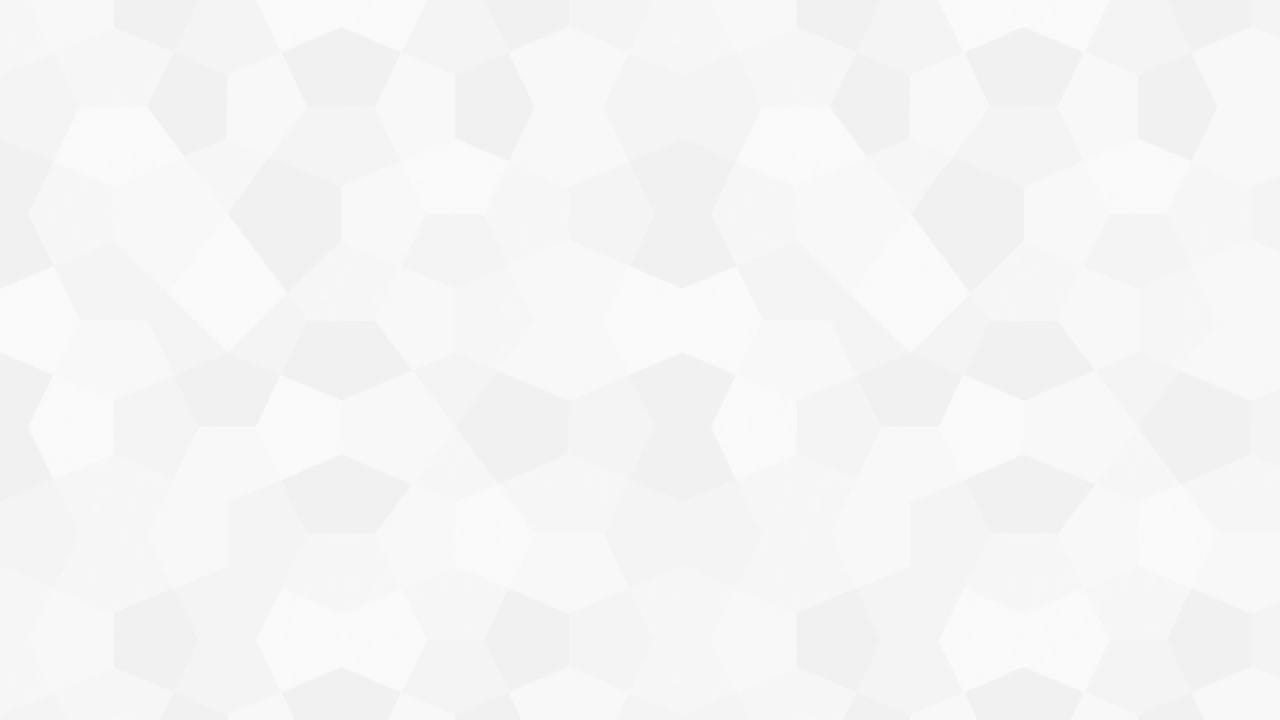 03.Enterprise Honor
Add title text
Add title text
Add title text
Add title text
Click here to add text content, such as keywords, some brief introductions, etc.
Click here to add text content, such as keywords, some brief introductions, etc.
Click here to add text content, such as keywords, some brief introductions, etc.
Click here to add text content, such as keywords, some brief introductions, etc.
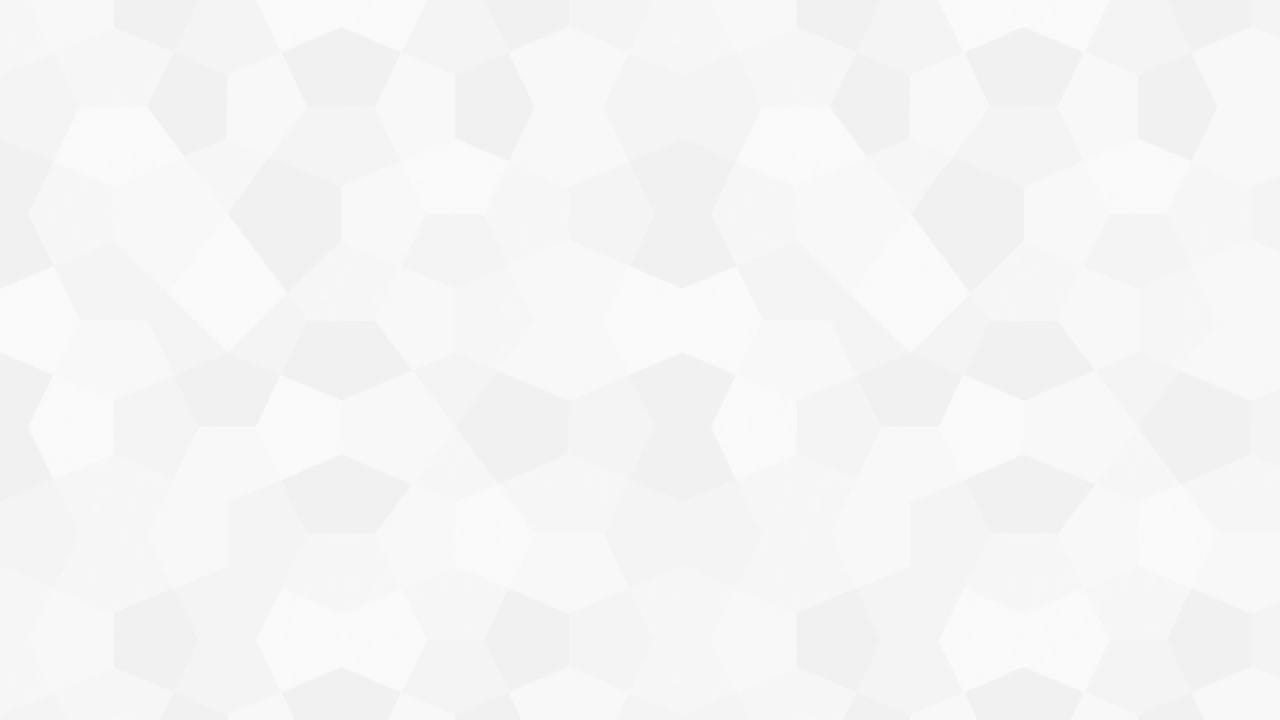 Add title text
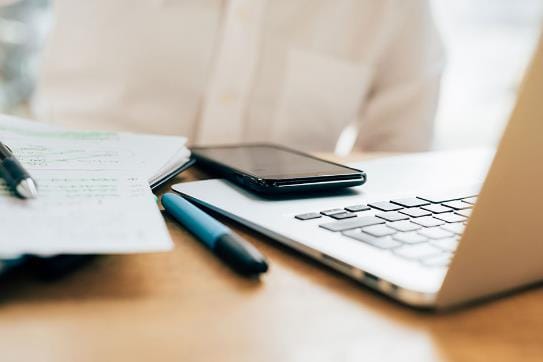 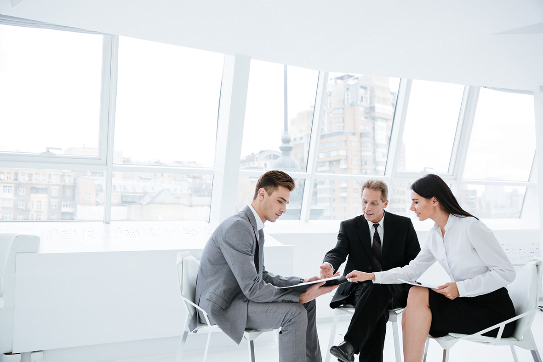 Click here to add content, content to match the title.
03.Enterprise Honor
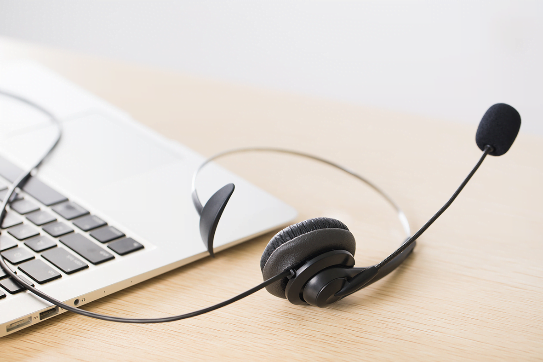 Add title text
Add title text
Click here to add content, content to match the title.
Click here to add content, content to match the title.
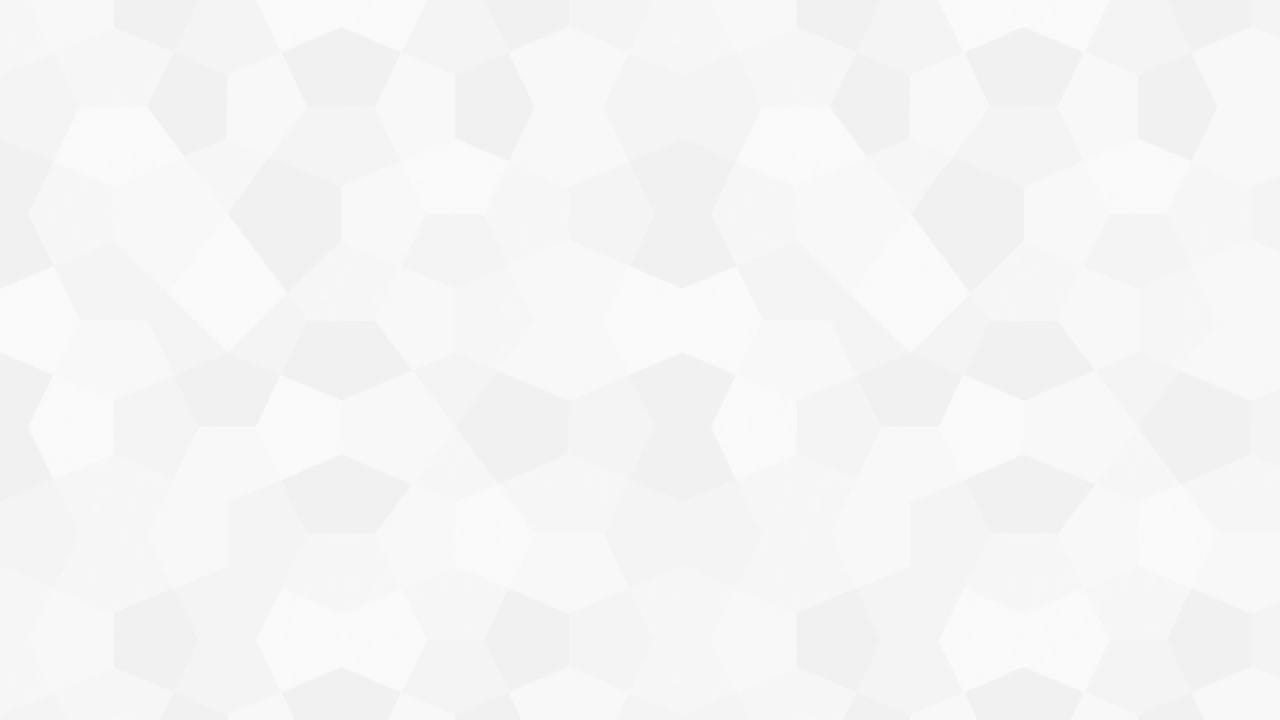 02
01
Add title text
Add title text
Click here to add text content, such as keywords, some brief introductions, etc.
Click here to add text content, such as keywords, some brief introductions, etc.
03.Enterprise Honor
Add title text
Add title text
04
03
Click here to add text content, such as keywords, some brief introductions, etc.
Click here to add text content, such as keywords, some brief introductions, etc.
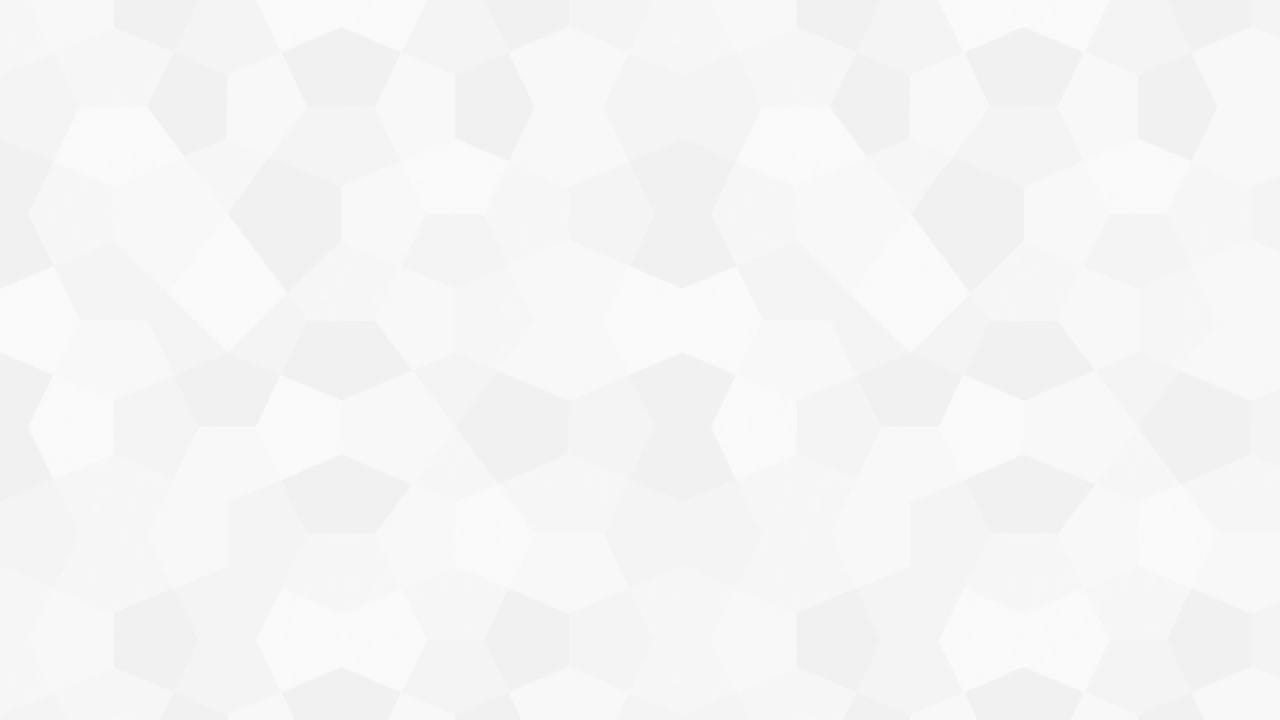 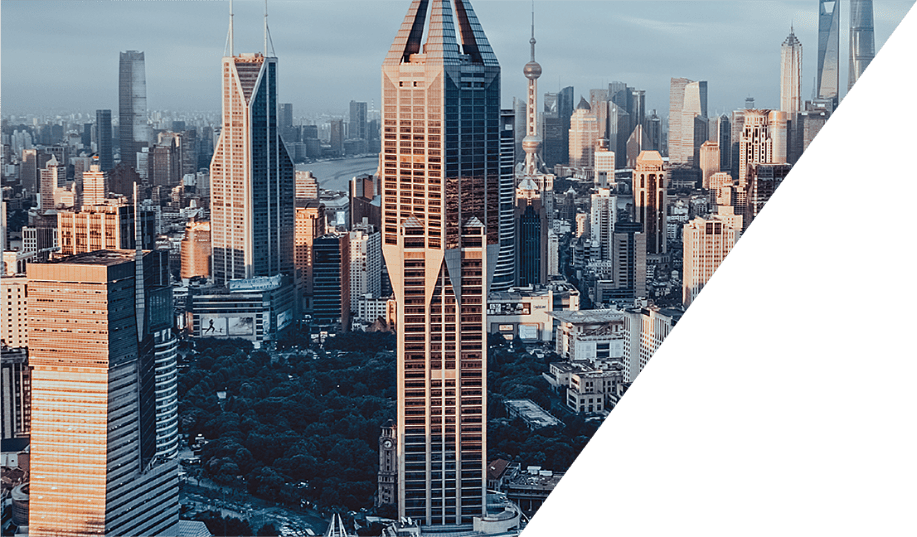 PART FOUR
Product
Add title text
Add title text
Add title text
Add title text
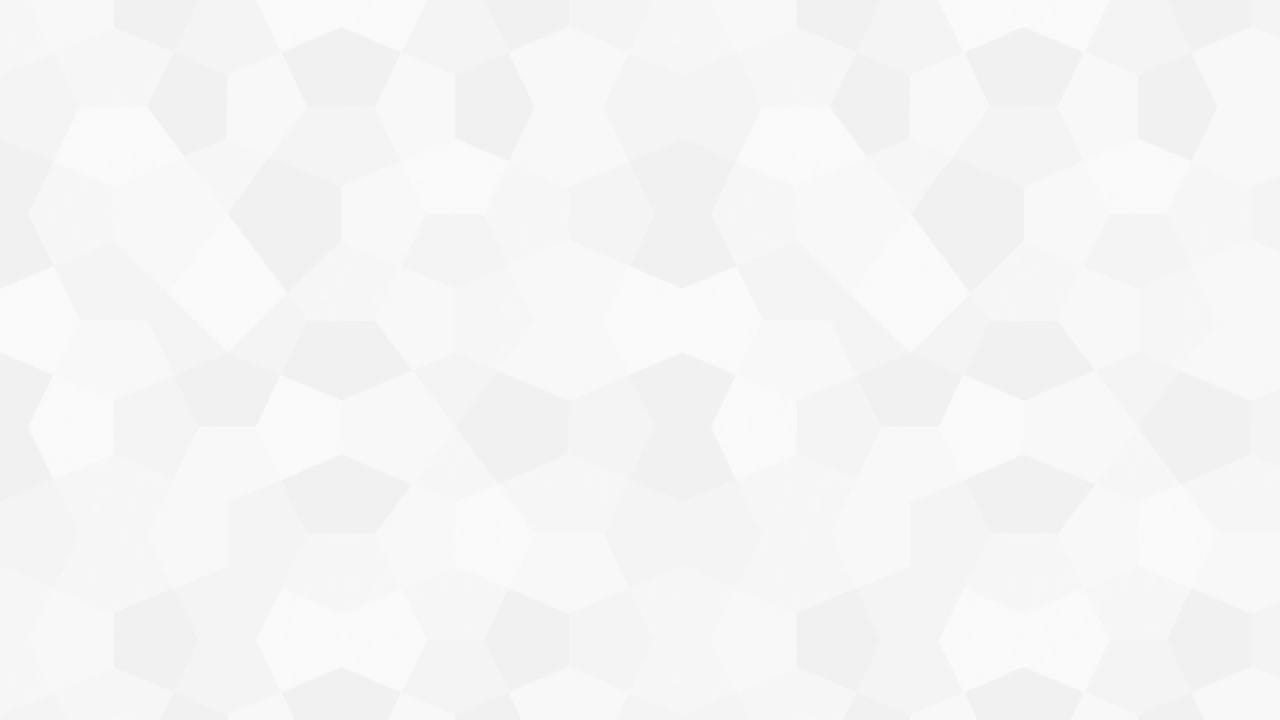 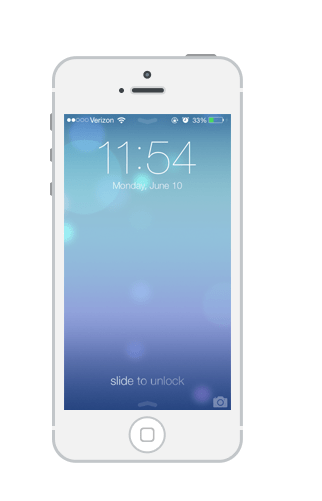 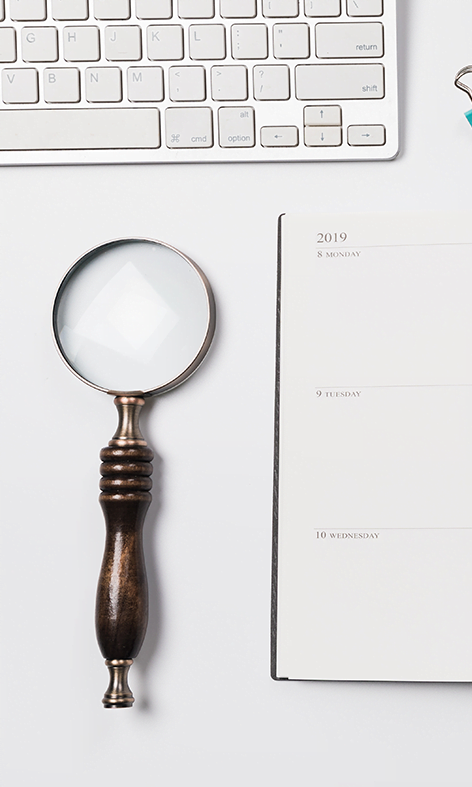 04.Product
Add title text
Add title text
Click here to add content, content to match the title.
Click here to add content, content to match the title.
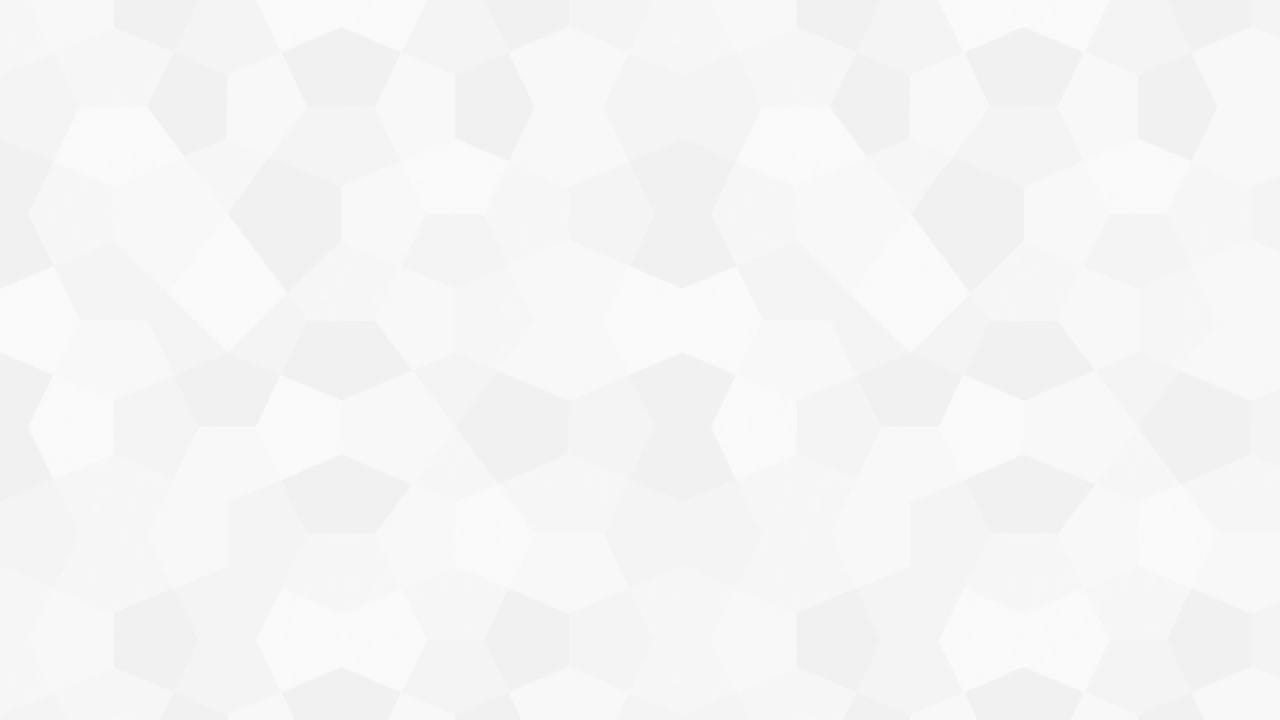 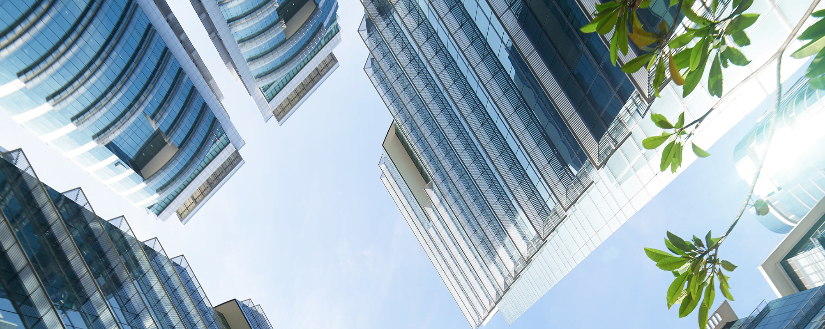 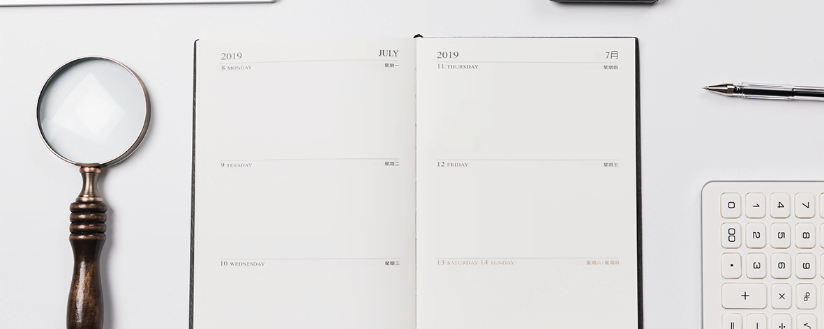 04.Product
Add title text
Add title text
Click here to add content, content to match the title.
Click here to add content, content to match the title.
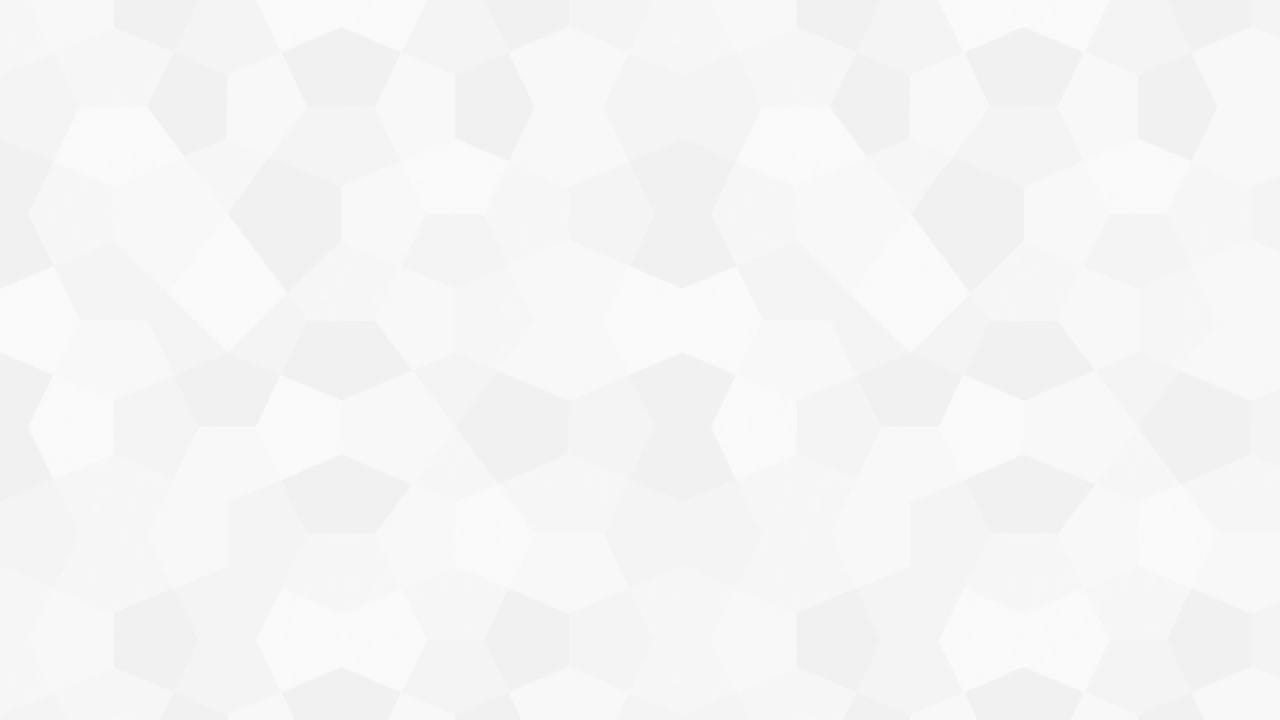 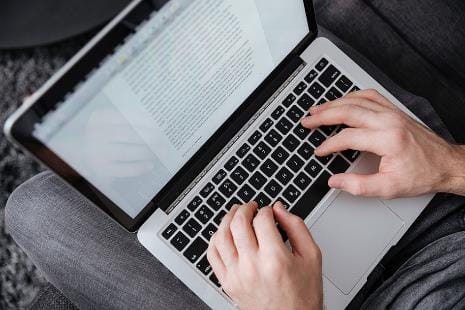 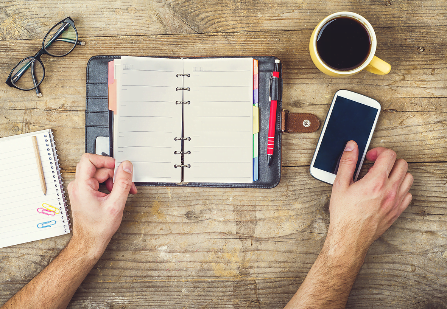 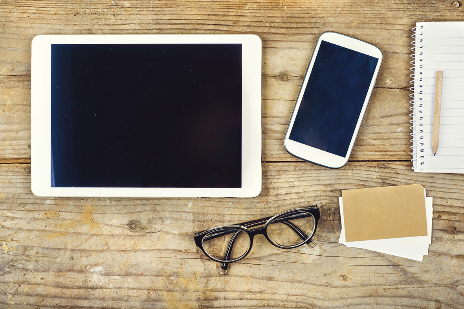 04.Product
Add title text
Add title text
Add title text
Click here to add text content, such as keywords, some brief introductions, etc.
Click here to add text content, such as keywords, some brief introductions, etc.
Click here to add text content, such as keywords, some brief introductions, etc.
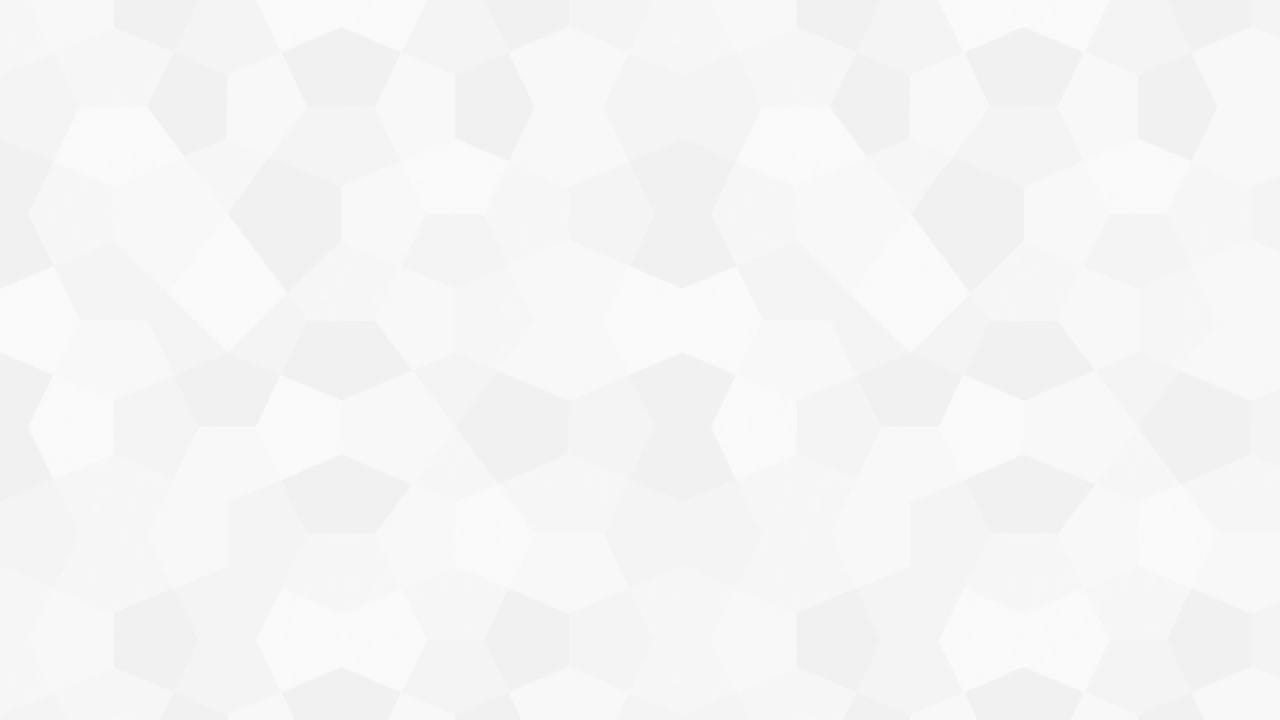 Add title text
Add title text
Add title text
Add title text
Add title text
Click here to add content, content to match the title.
Click here to add content, content to match the title.
Click here to add content, content to match the title.
Click here to add content, content to match the title.
Click here to add content, content to match the title.
05
03
0 1
04.Product
04
02
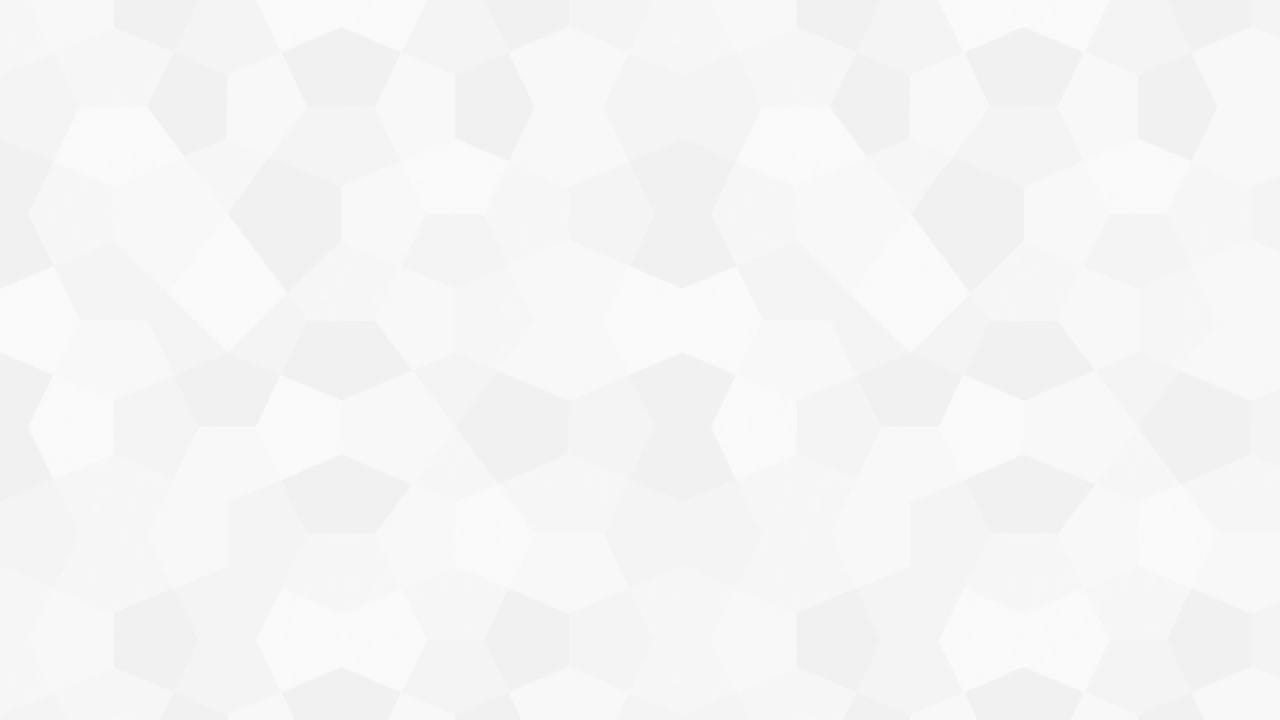 Click here to add content, content to match the title. 

Click here to add content, content to match the title. 

Click here to add content, content to match the title.
04.Product
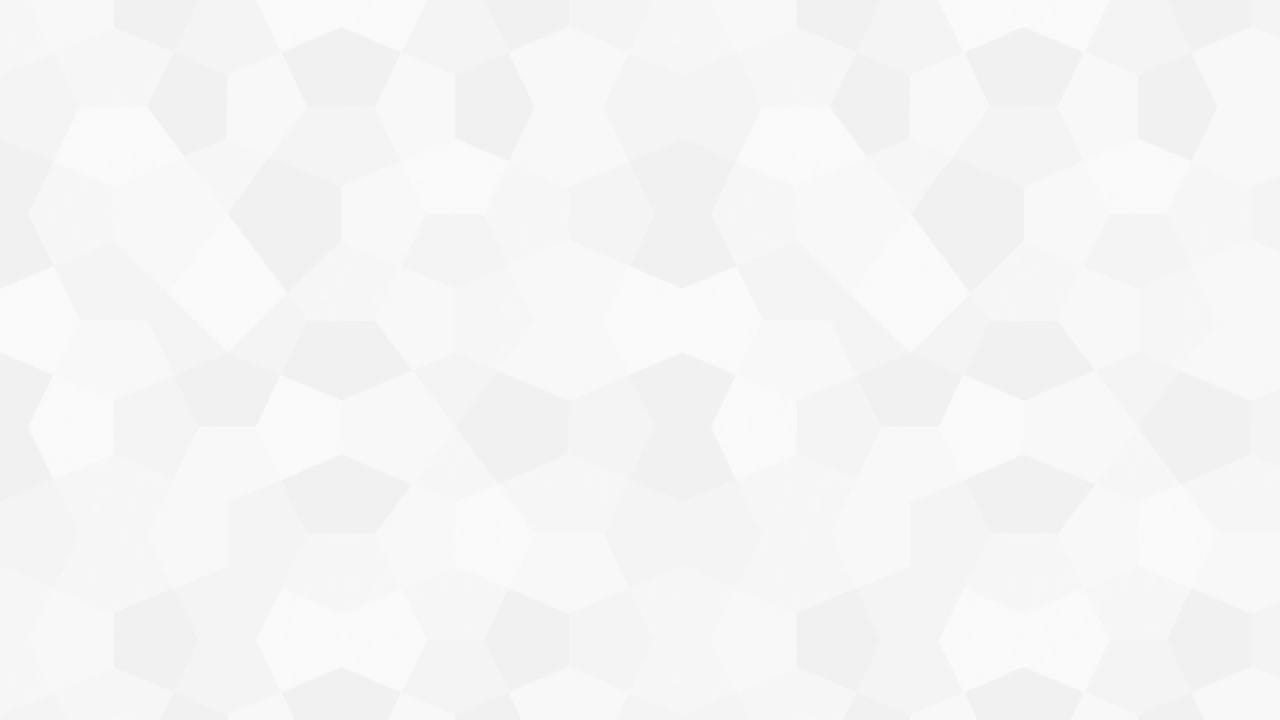 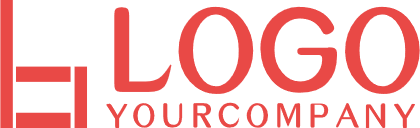 20XX
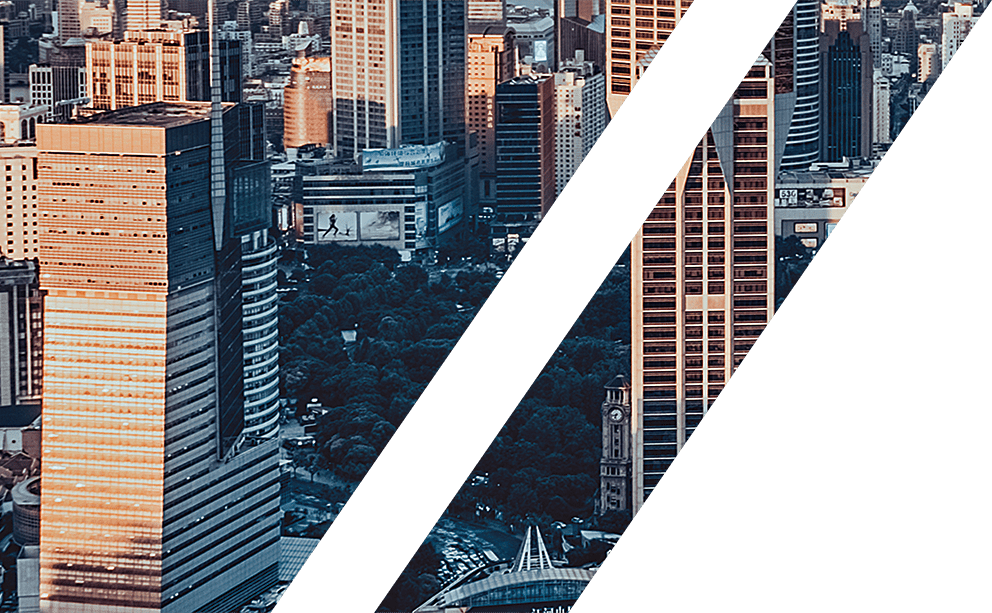 THANK  YOU
Report：freeppt7.com  Time:20XX